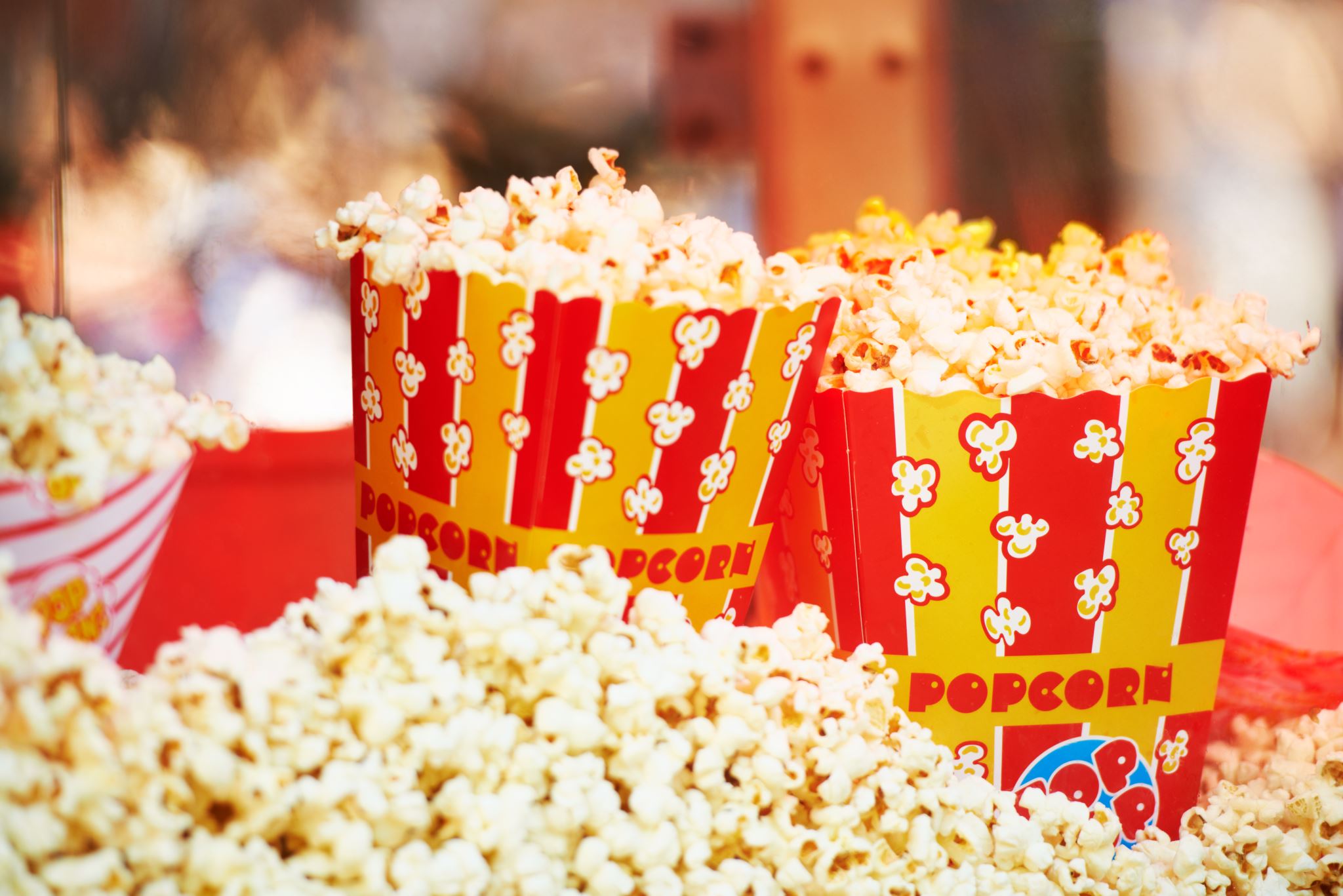 Into the Movies
Black Panther
Black Panther
Watch the trailer to the movie : Black Panther 
https://www.youtube.com/watch?v=xjDjIWPwcPU
Many of us will have watched or heard of this popular Marvel movie but how does the story relate to themes that we find in the Bible? You may have many thoughts already so I hope you are able to relate to some things spoken about in this powerpoint.
You may want to read the plot of the movie if you cannot watch a version of the film: https://en.wikipedia.org/wiki/Black_Panther_(film)#Plot
Create the Wakanda of your dreams
Beyond the comfort zones
In the film, Nakia argues with T’Challa that Wakanda’s wealth and wisdom should be shared to help the rest of the world.  T’Challa disagrees, saying that Wakanda’s true wealth must stay hidden or the country will suffer.
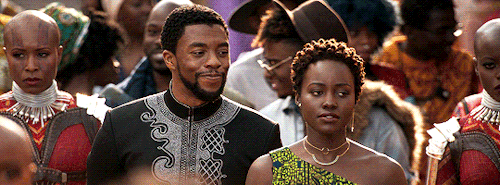 John 15: 13
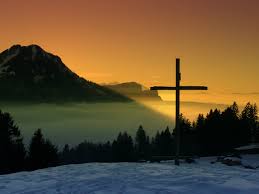 Read the following verses and answer the discussion questions with a parent or carer:
13 Greater love has no one than this: to lay down one’s life for one’s friends.
Phillipians 2:5 -8
Read the following verses and answer the discussion questions with a parent or carer:
5 Have this mind among yourselves, which is yours in Christ Jesus,[a] 6 who, though he was in the form of God, did not count equality with God a thing to be grasped,[b] 7 but emptied himself, by taking the form of a servant,[c] being born in the likeness of men. 8 And being found in human form, he humbled himself by becoming obedient to the point of death, even death on a cross.
Discussion Questions
What are the dangers in Wakanda helping the poor nations around them? (You may want to think about a country like the UK giving aid to poorer countries- although we do give, we could help poorer countries so much more)
What is the risk if we start to give more money and aid to other countries? What do you think the right thing to do is? What can you do individually?
What stops you from reaching out to others less fortunate than you? How did Jesus react to helping people who needed saving?
Beyond the comfort zone
In the beginning of the film, Wakanda have fooled the world for centuries that they were poor.  If they started to help others, the world would know that Wakanda is incredibly rich-and if the rest of the world knew, then people will come to Wakanda hoping to exploit that in some way (like Ulysses Klaue stealing vibranium).
Sometimes living in a rich country like the UK can make us feel the same and our government may not want to extend a helping hand in fear of riches being stripped away.
However we can all act in small ways to help. Jesus who was the perfect example really did give it all, but you may want to think of small actions such as raising money for a charity, helping at a homeless shelter or writing letters to persecuted Christians……
Good Influences
Watch the following clip of T’Challa talking to his father :T'Challa goes to the Ancestral Plane
https://www.youtube.com/watch?v=dvJg6wrgkXI
In the clip, we see T’Challa’s father telling him to surround himself with good people because it is hard for a good man to be king
Discussion Questions
Thinking about the film and his friends Nakia, Okoye, Shuri and W’Kabi, do you think T’Challa follows his father’s advice? (Hint : In the end T’Challa defends his kingdom and crown)
T’Challa had to work in a team to be successful. What do you think makes a good team player?
Even more important than teamwork skills, is having people around us who have good character: people who encourage us to do the right thing, who tell us the truth and people who spur us to be kind
Do you spend time with people who are good for your character or make you a worse person?
Proverbs 13:20
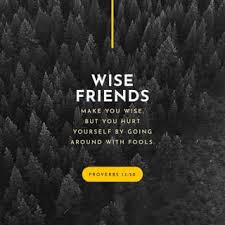 Read through Proverbs 13:20 with a parent, carer or on your own. 

Whoever walks with the wise becomes wise,
But the companion of fools will suffer harm

What is this Proverb saying about the friends and type of companions we keep around us?
King T’Challa and King David
There is a comparison between T’Challa throne being taken over by his cousin N’Dajaka/ Stevens and King David’s throne being taken over by his son, Absalom.
Watch the following video summarising the story of Davis and Absalom. This story is taken from 2 Samuel 15-18.
https://www.youtube.com/watch?v=l1k-u46tyqY
What are some comparisons can you make between David and T’Challa?
What about Absalom and N’Djaka ?
Discussion Questions
What claim did Absalom and N’Djaka have to the throne of their country? Whose claim do you think was more legitimate
How did they each prepare for their bis to take the throne?
Both David and T’Challa have servents who are loyal to them but choose to stay with Absalom/N’Djaka, in the characters of Hushai and Okoye. What are their differing reasons for staying? How do they help?
Both David and T’Challa have affection for those against them. Why is this?
Sit Down and Listen
Reflect on today’s session. You may want to think about how can Christians help others who are less fortunate or how you can have good company around you.
Broken Vessels - https://www.youtube.com/watch?v=BSOCinBux-8
Say a prayer to ask God to help guide and show how you can help others around you. We have been saved and loved, pray that you can show that love to others